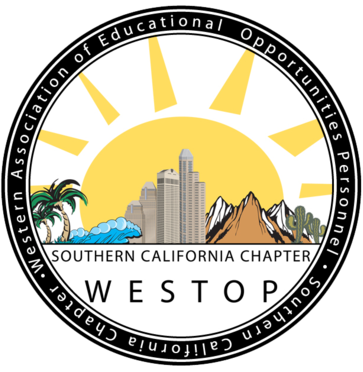 Professional Development SeminarPeople, Passion and Purpose: Pathway to Success
Grant Writing Strategies, Hygiene and Packaging

Dalia Hernandez
Director, Upward Bound and Upward Bound Math Science
California State University, San Bernardino
Dalia.Hernandez@csusb.edu
626-230-0044
Student Support Services Competition – The Request for Proposals (RFP)
https://www.regulations.gov/document?D=ED-2019-ICCD-0088-0002


Once the notice has been announced in the federal register, review the RFP in its entirety. The Notice published in the Federal Register is the official document describing the requirements for applying for an Student Support Services grant.

Generally your are provided 45 days from application opening to submission deadline.

Applications are submitted electronically through the Grants.gov system. Registration may take up to five days to complete. http://www.grants.gov/

To submit successfully, you must remember to provide on your application, the DUNS number that was used when your organization registered with the System for Award Management (SAM).
Request for Proposals (RFP)- Outline based on the 2015 RFP
Need: In responding to this criterion, you must provide data to define the target population in terms of the academic, financial and other problems encountered by eligible project participants which prevent their completing undergraduate programs. Also, you must provide data to demonstrate that the proposed target population has an academic need for project services and is first-generation and low-income or individuals with disabilities

Objectives: All applicants must include the three appropriate standardized objectives as listed on the SSS Program Profile form. On the Profile form, you must fill in the blanks indicating the percentage level of achievement for each of these objectives. An applicant should complete the standardized objectives as appropriate to the selected sector designation of its respective institution. These objectives may not be rewritten, restated or reworded.
Request for Proposals (RFP)- Outline
In the Project Narrative, you must address each of the appropriate objectives, and explain how these objectives are ambitious and attainable. Applicants should use comparative data to show why the proposed percentages are ambitious based on information provided in the Need section of the Project Narrative and attainable based on information provided in the Plan of Operation and the resources available to the project. Applicants may add additional objectives, but are not required to do so. Applicants will not receive additional points or penalties for proposing additional objectives.

(C) This criterion contains five sub-criteria, and applicants must address all five sub-criteria. The application should provide information on who, what, when and how the project will provide services to meet its goals and objectives. In addition, if you are planning grant aid to students, you should include information on the planned coordination between the project office and the Financial Aid Office or Business Office at your institution to assure correctness in the distribution of monies to eligible project participants.
Request for Proposals (RFP)- Outline
The information provided in this plan of operation section of the application is assessed based on the quality of the applicant’s response for addressing the identified needs as related to the baseline data provided in the Need section. 

All of the proposed services and activities should be clearly aligned with the identified needs of the participants to be served as proposed.
Request for Proposals (RFP)- Outline
D) Applicant and Community Support: Applicants must address all four sub-criteria. In addressing this criterion, the applicant must provide information on its administrative and academic policies, the commitment of facilities, equipment, personnel and other resources; and the planned cooperation and support of key departments such as Admissions, Registrar, data collection and Student Financial Aid. The applicant must also address the financial plan for carrying out the project, including the applicant’s proposed commitment of institutional resources to the SSS participants to minimize the dependence on student loans in developing financial aid packages for project participants by committing institutional resources.
Request for Proposals (RFP)- Outline
(E) Quality of Personnel: Applicants must address all three of the sub-criteria under this criterion. Applicants must identify key personnel and must provide the minimum qualifications for all these key positions. The minimum educational qualifications must include the type of degree required and the acceptable field(s) of study. The type and minimum amount of work- related experience should also be described for each position. In addressing this criterion, you should not provide the qualifications of current staff, but rather; detail the qualifications required for each position. Please note that if you choose to submit resumes or job descriptions in the application, they will count against the recommended 65-page limit. The “plan to employ personnel who have succeeded in overcoming barriers similar to the target population to be served” must be specific. The inclusion of an equal employment opportunity statement and/or a non-discriminatory employment practices policy alone is not an adequate response to this sub-criterion.
Request for Proposals (RFP)- Outline
(F) Budget and Cost Effectiveness: In responding to this criterion, applicants must provide a detailed, itemized budget (Form 524) and a detailed budget narrative for the first year (2020-2021) budget period only. The budget narrative is a part of the Project Narrative (Part III) to be attached under the budget selection criterion (F). Additional budget instructions are cited in the instructions entitled “First Year Budget and Budget Summary Form (ED Form 524) Instructions” on the following pages. (Note: The budget narrative is counted as part of the recommended 65-page limit for Part III.) If the applicant includes a non-Federal financial contribution, please know that the Department expects the non- Federal financial contribution, at least at the level indicated for the first year, to continue for the entire length of the grant award (up to five years). This section should provide information that shows that the proposed budget will provide the resources necessary to successfully carry out the proposed project. Applicants should demonstrate here how the proposed resources would enable them to carry out the proposed project in the most cost effective manner.
Budget
Estimated range of awards $220,000-$360,000
Average size of award $282,000
FOR APPLICANTS NOT CURRENTLY RECEIVING A SSS PROGRAM GRANT
Regular SSS Project Serving a Minimum of 140 Student Participant
$220,000
Regular SSS Project Serving a Minimum of 100 Student Participants with Disabilities
$220,000
English as a Second Language (ESL) SSS Project Serving a Minimum of 140 Student Participants
$220,000
Science, Technology, Engineering and Mathematics STEM) and Health Science SSS Project Serving a Minimum of 120 Student Participants
$220,000
Teacher Preparation SSS Project Serving a Minimum of 140 Student Participants
$220,000
Veteran Serving Projects Serving a Minimum of 140 Student Participants
$220,000
Budget
FOR APPLICANTS CURRENTLY RECEIVING A SSS PROGRAM GRANT
The maximum award amount is the greater of :
(a) $220,000 or
(b) an amount equal to 100% of the applicant’s base award amount for the last fiscal year for which funding was received
Based on current RFP draft is FY 2012
Actual per student amount will be included in the final RFP released
Budget: Cost Sharing or MAtching
Cost Sharing or Matching: Section 402D(d)(4) of the HEA requires that all successful applicants that use SSS Program funds to provide grant aid to students pursuant to section 402D(d)(1) of the HEA must provide matching funds, in cash, from non-Federal funds, in an amount that is not less than 33 percent of the total amount of the SSS Program funds used for this aid. This matching requirement does not apply to a grant recipient that is an IHE eligible to receive funds under Part A or Part B of Title III or under Title V of the HEA.
Request for Proposals (RFP)- Outline
(G) Evaluation Plan: A strong evaluation plan should be included and should be used, as appropriate, to shape the development of the project from the beginning of the grant period. The evaluation plan should include benchmarks to monitor progress toward meeting specific project objectives based on the program’s performance indicators. The plan should describe the evaluation design, indicating: (1) what types of data will be collected; (2) when various types of data will be collected; (3) what methods will be used; (4) what instruments will be developed and when; (5) how the data will be analyzed; (6) when reports and outcomes will be available; and (7) how the applicant will use the information collected through evaluation to monitor the progress of the funded project and to provide accountability information about the success of the project. The use of an outside evaluator is not required.
Request for Proposals (RFP)- Competitive Preference Priority
Although the draft RFP incudes the prior competition’s competitive preference priorities (CPPs). There is no doubt that the final RFP draft will also include CPPs. CPPs have additional points attached.

Competitive preference priority points can only be awarded if they adhere to the criteria set forth in the RFP (i.e. the study submitted by the applicant meets the WWC standard for moderate evidence of effectiveness and if the study cited is relevant to the proposed project).
Request for Proposals (RFP)- Invitational Priority
If an Invitational Priority is included, it is highly recommended that it be addressed, although no points are attached to Invitationl Priorities.

Applicants addressing the invitational priority should propose a plan to address how the Invitational Priority will be fulfilled.

No Points Attached
SSS Competution and APR Updates
COE has released an application workshop
December 2-3, 2019, New Orleans, LA
http://www.coenet.org/proposal_writing_workshops.shtml

SSS APR information has been released with a due date of December 6th
APR is scheduled to “go-live” on November 1, 2019
https://www2.ed.gov/programs/triostudsupp/index.html
Application/Proposal Hygiene and Packaging
Writing the proposal during work hours is not allowable. Protect your current funding!
Attend a technical assistance workshop provided by U.S. Department of Education 
Follow the outline in the RFP, paying close attention to deadline and budget amount (minimum-maximum awards)
Did you answer every part of every question?
Did you name your files as they instructed?
Did you use the right font size, line spacing, margins?
 Did you obtain all internal approvals?
Submit at least one week in advance. Do not wait until the last minute!
Application/Proposal Hygiene and Packaging
Write the proposal as if you were the peer reviewer. Remember, peer reviewers will follow the RFP as they are reading through the proposal
Prepare early, start your data research and conversations with prospective partners now
Secure letters of support early. Keep then on file, do not submit with proposal/application
Adhere to format, font sizes, page limits, etc. If you don’t, your proposal application may be disqualified and not read
Have multiple editors, a fresh set of eyes can catch grammatical errors, help cut narrative to meet page limits and objectively critique the proposal
Application/Proposal Hygiene and Packaging
Remember, you are writing to get your project funded. Once funded, modifications such as staffing structures can be requested
Do not list current personnel in the quality of personnel section
Identify who will be responsible for submitting the application
The business/accounting office will usually be responsible for completing the budget forms  
Complete additional required forms
Program profile
ED form 524 – Budget Information
Application for Federal Assistance (SF 424)
Department of Education Supplemental Form for the SF 424
Disclosure of Lobbying Activities (SF-LLL)
GEPA Statement
Assurances and Certifications